Las unidades de apoyo a la evidencia impulsadas por la demanda que operan dentro de los sistemas nacionales ( y locales) de apoyo a la evidencia podrán aprovechar los conocimientos prácticos, las síntesis de evidencia viva y la infraestructura de apoyo que son posibles gracias a ESIC
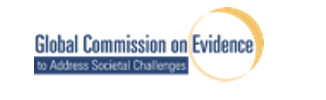 1
[Speaker Notes: 2024]